Ein Zugang zur Leitperspektive BNE
Am Beispiel einer Unterrichtseinheit zur Energie
Stephan Juchem RP Tübingen
Stundenverteilung
[Speaker Notes: Auch in dieser Einheit wird der Weg der Modellbildung (wie im Vortrag Modellbildung – Einführung) beschrieben eingegangen
Ziel der Einheit ist aber hauptsächlich neben der Einführung der wichtigsten Eigenschaften der Energie („Energie-Modell“) den Schülern die Notwendigkeit des sorgsamen Umgangs mit Energie näherzubringen

Daneben wird am Ende der Einheit versucht, die zusätzlich im Bildungsplan beschriebenen Punkte Wirkungsgrad, Lageenergie (quantitativ) sowie eine Formel zur Leistung P an dieser Stelle zu verankern
Das Bearbeiten dieser drei Punkte ist (vielleicht auf andere Art) auch im späteren Unterricht möglich 
z.B. Lageenergie bei der Dynamik, Leistung bei der E-Lehre]
Modellkarten
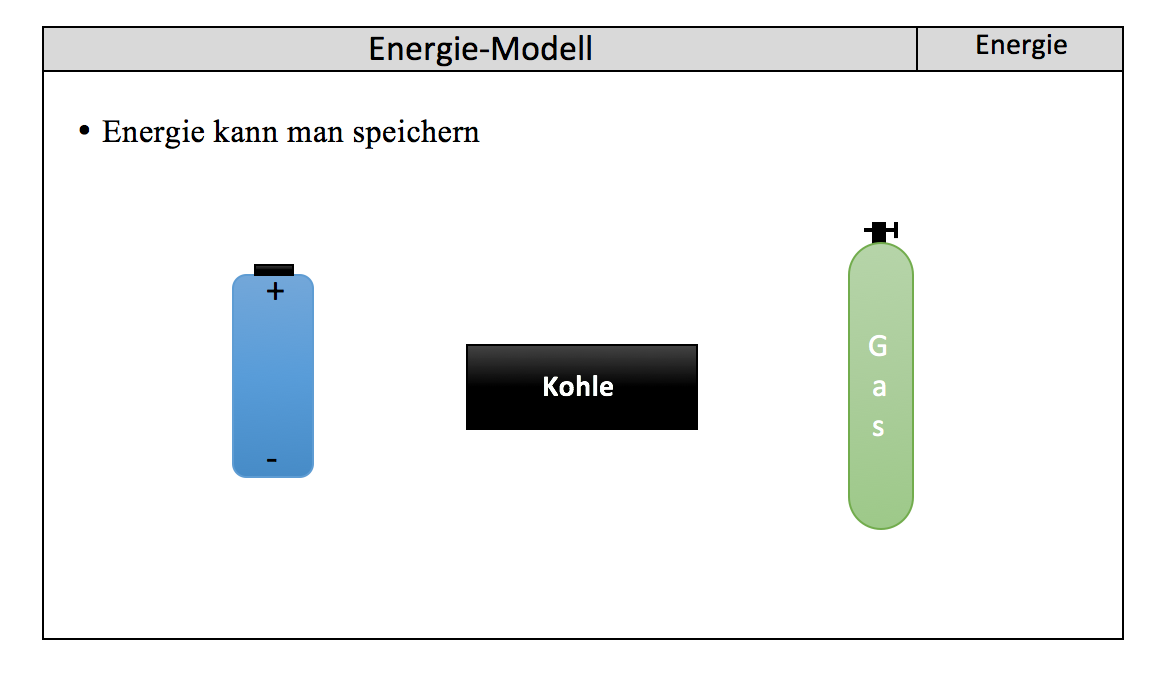 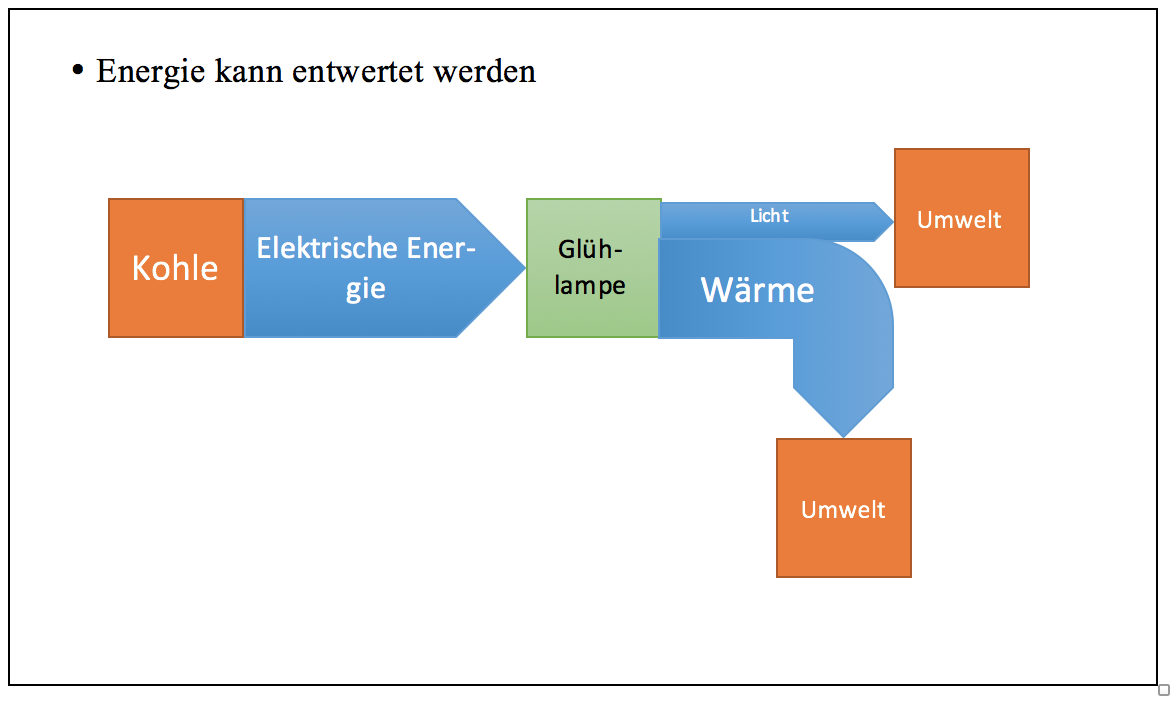 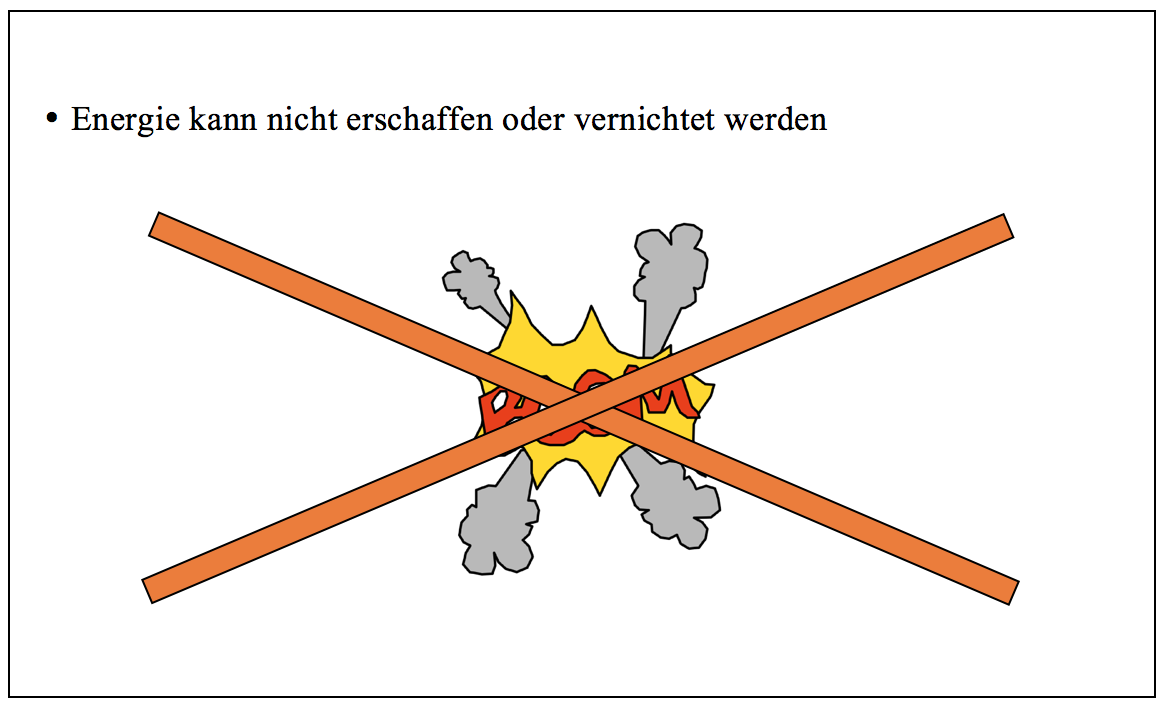 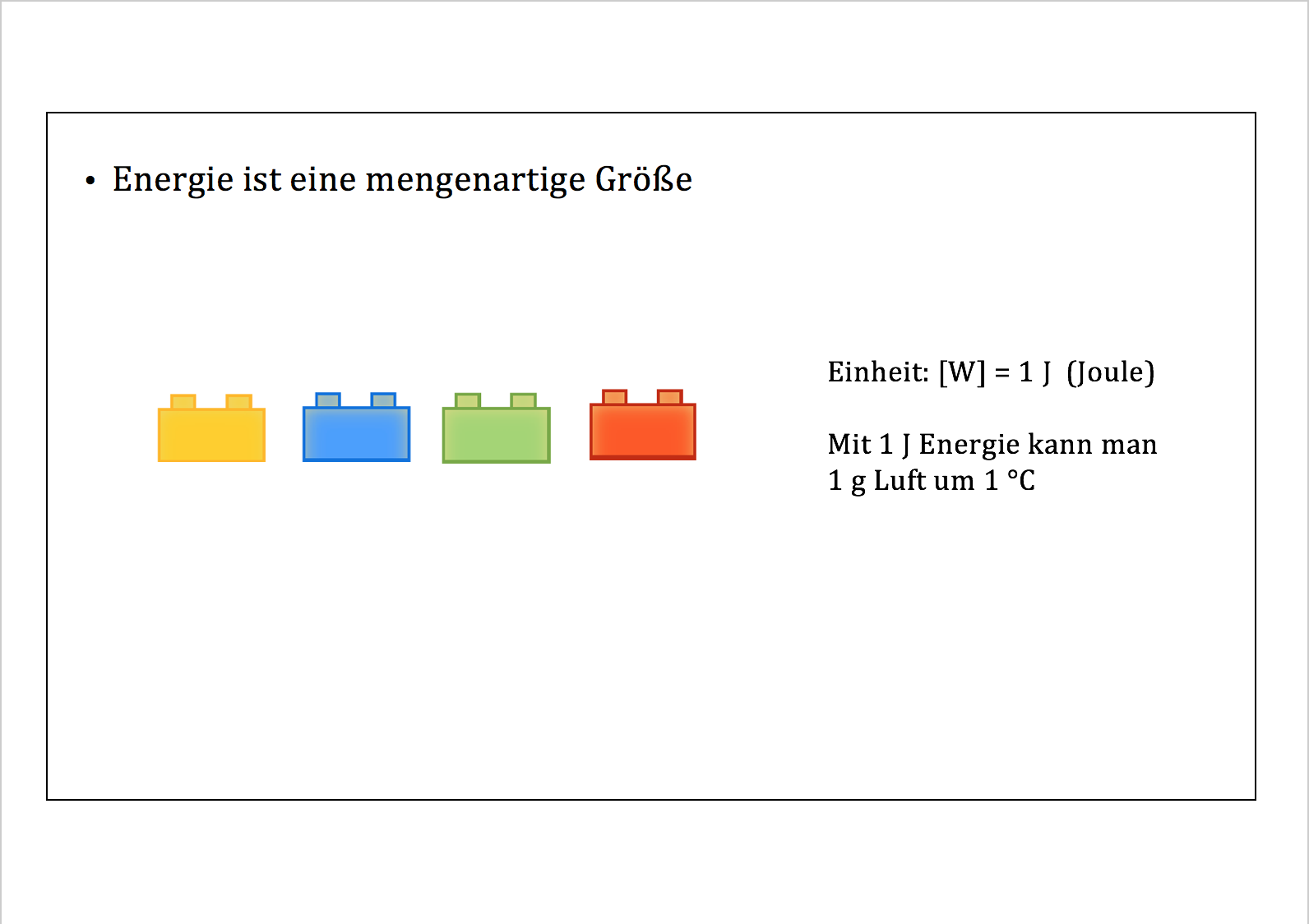 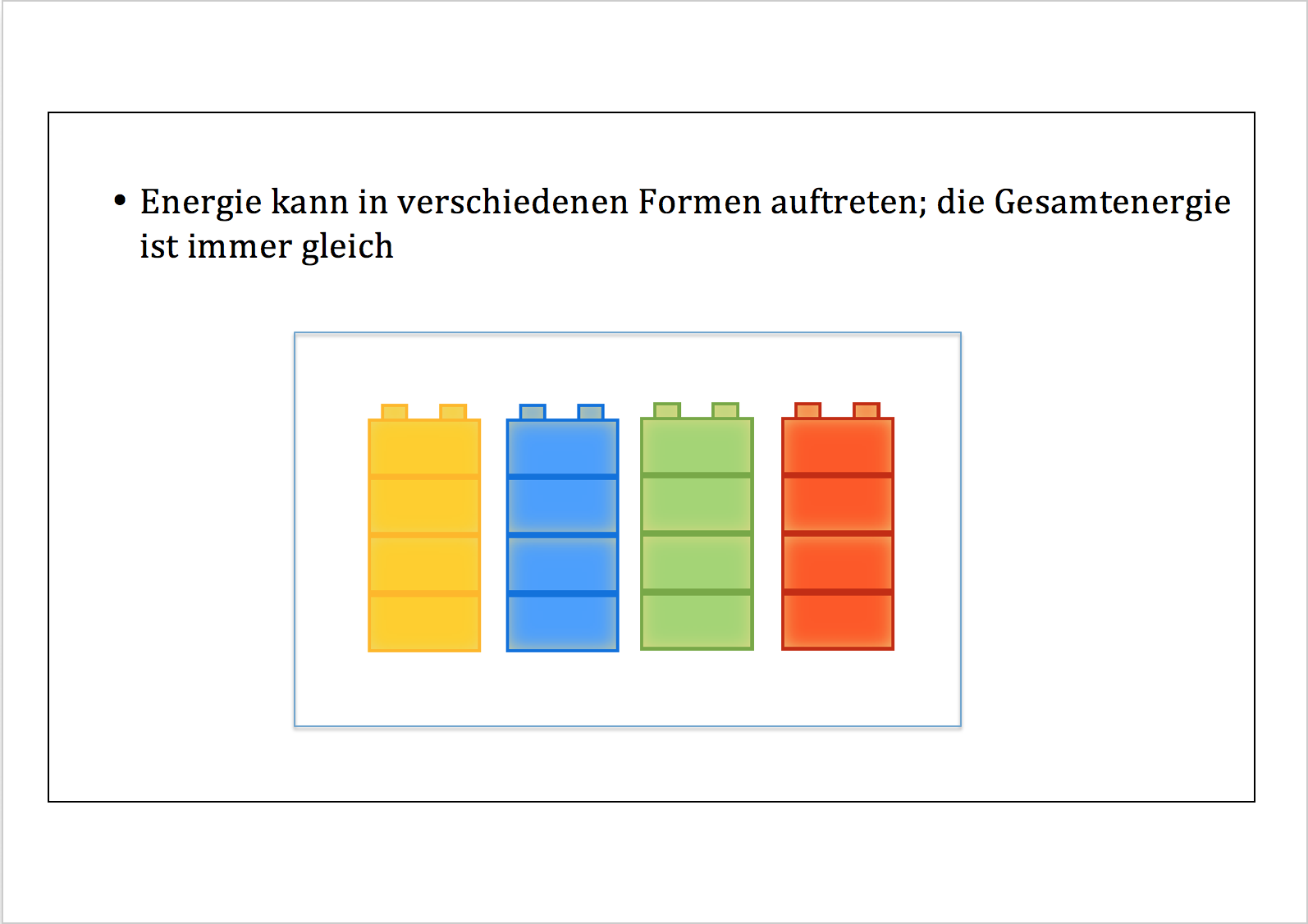 [Speaker Notes: Auch für den Begriff der Energie gibt es ein Modell 
Die wichtigsten Eigenschaften werden den Schülern wieder grafisch aufgezeigt
 Und für das Einkleben ins Heft ausgeteilt!]
Steckbrief der Energie
Kontextorientierter  Einstieg
Aufstellen eines Modells: Energie kann man speichern
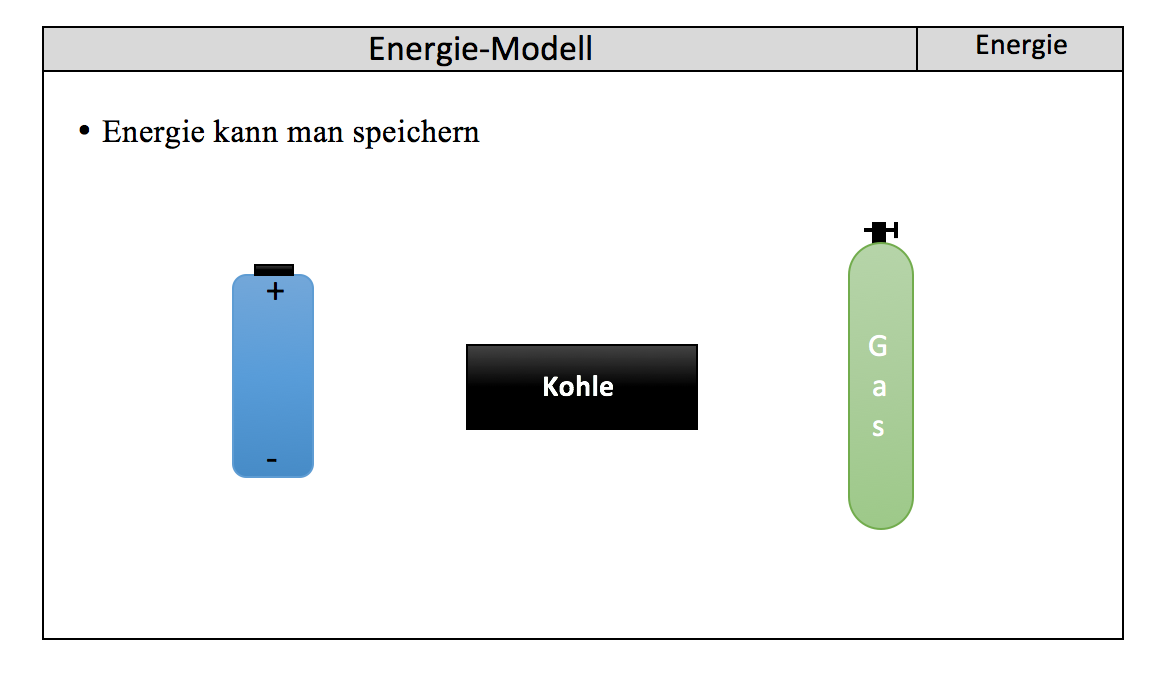 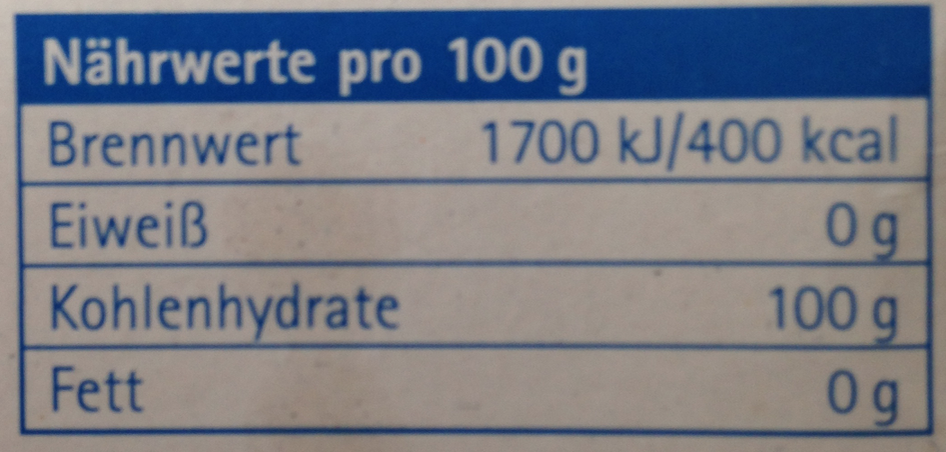 Aussagen über den Energiespeicher
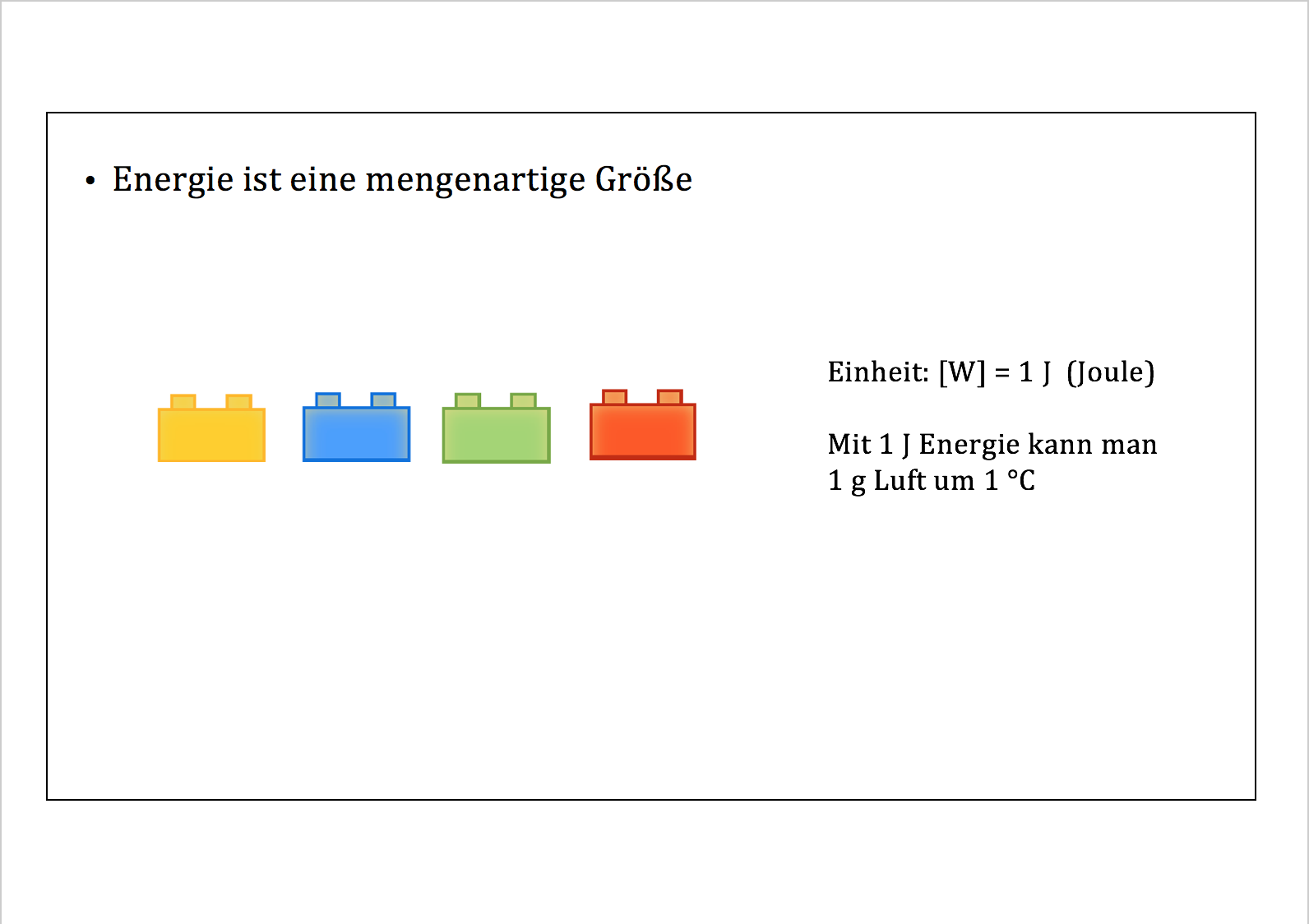 Aufstellen eines Modells: mengenartige Größe
Welcher Vorgang verwendet welchen E-Speicher?
[Speaker Notes: Kontextorientierter Einstieg: (vorbereitende Hausaufgabe) Energie mitbringen
Modellkarte Energie kann man speichern
Energie ist eine mengenartige Größe  Energiespeicher beschreiben lassen (Angaben auf Nahrungsmittel; doppelte Menge an Schokolade,...)
Modellkarte 2 
Anwendungen (Rückblick auf die Stunde) verschiedenen Vorgängen sollen Energiepsiecher zugeordnet werden (und eine Beschreibung erfolgen, wofür diese Energie gebraucht wird)]
Energieübertragungsketten
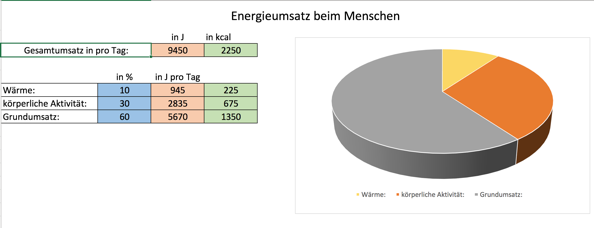 Kontextorientierter  Einstieg
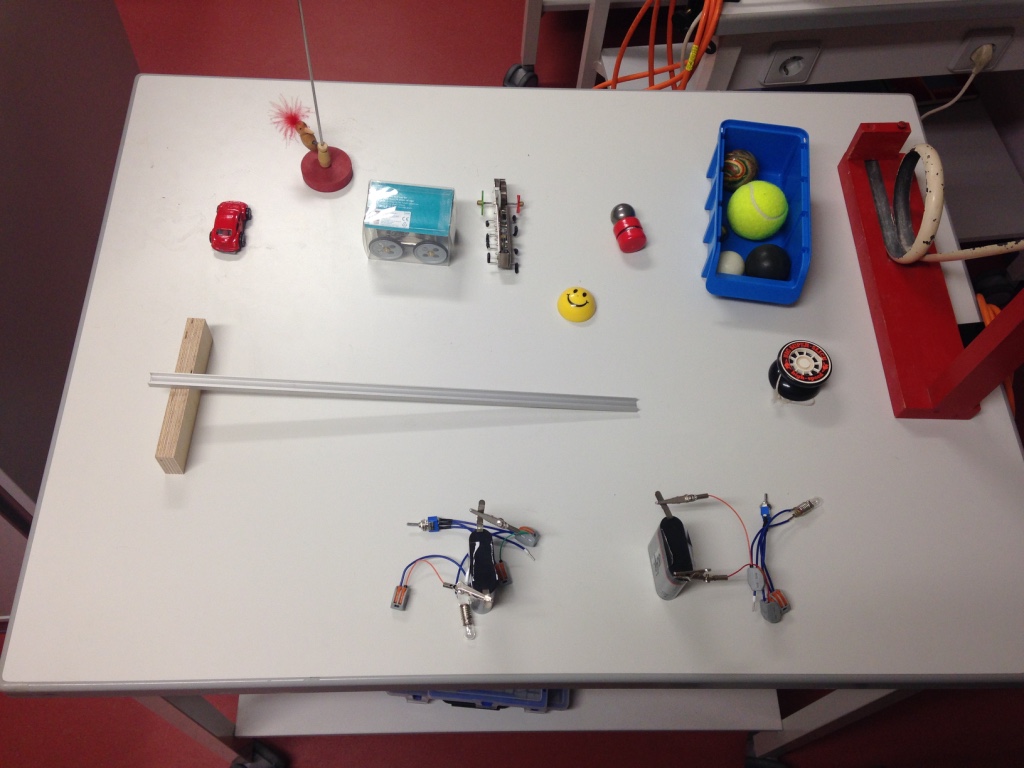 Versuch: Wird Energie verbraucht?
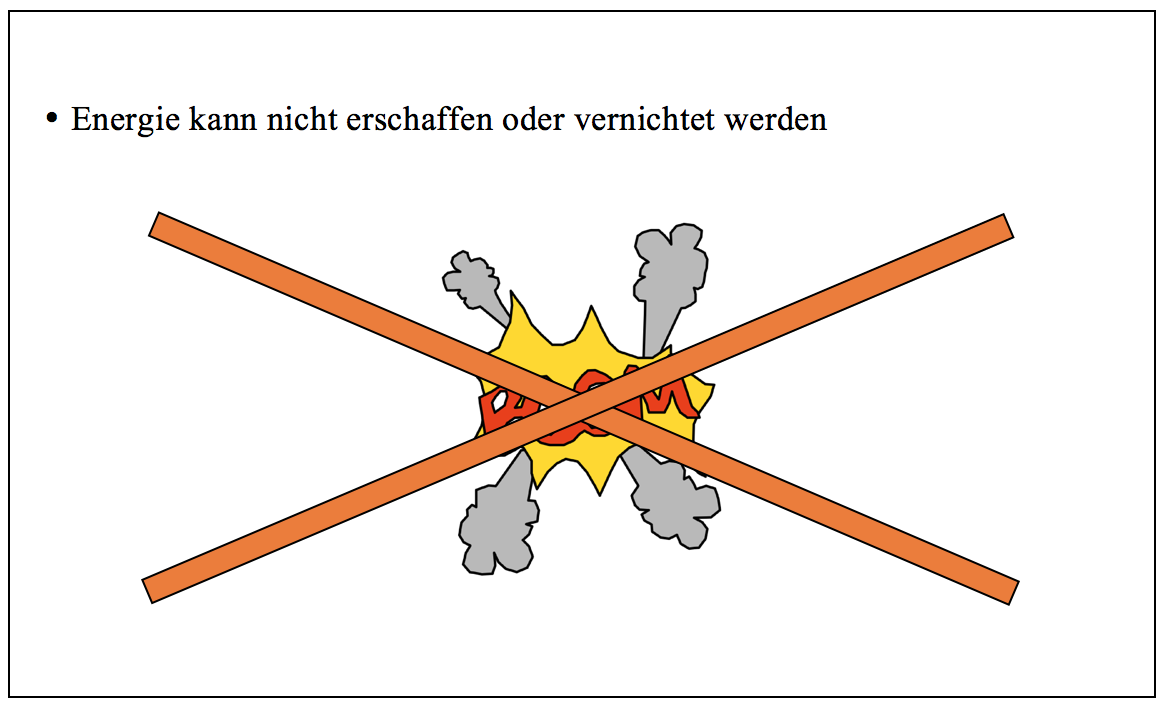 Modell erweitern:
Energieerhaltungssatz
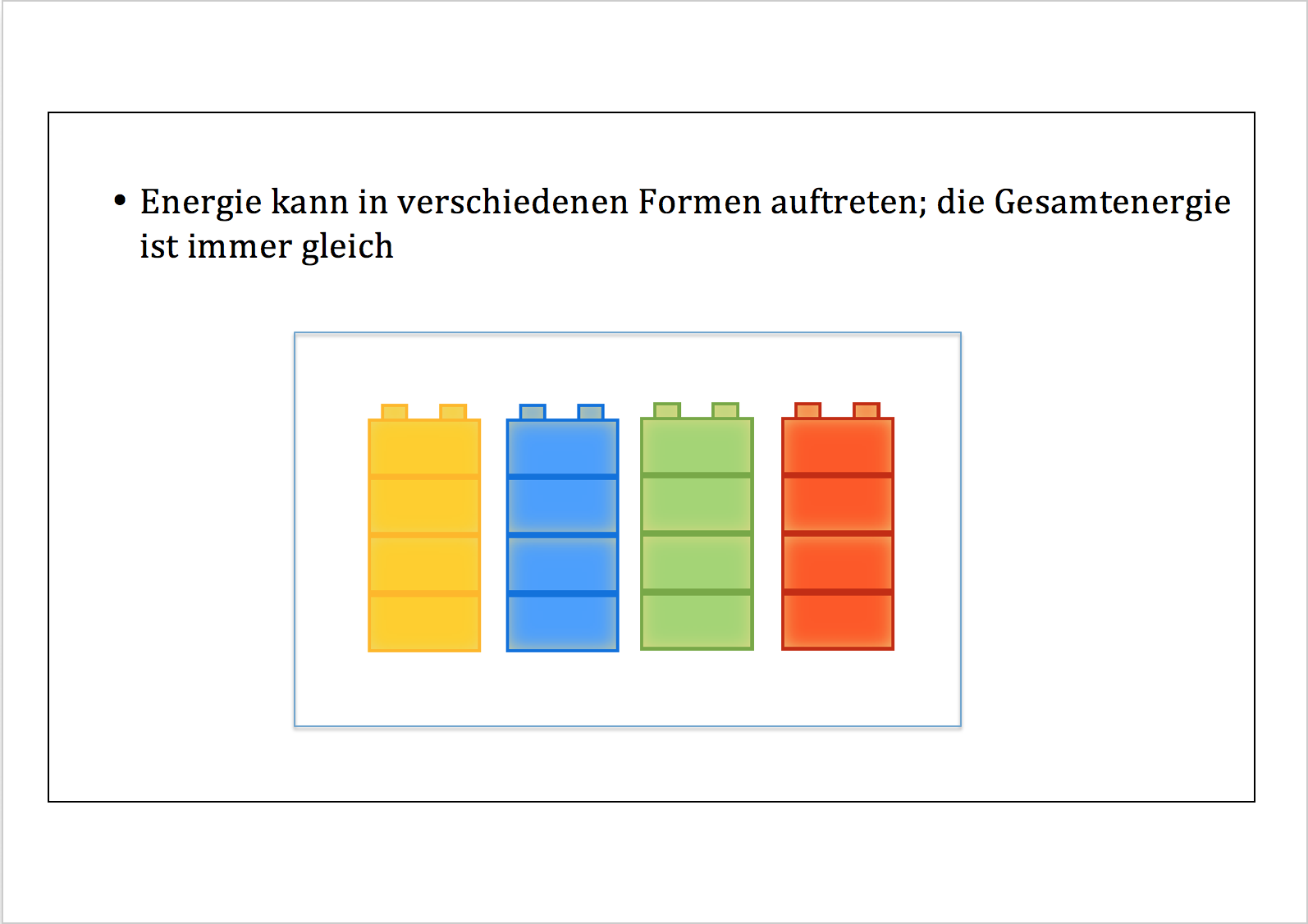 Erarbeiten eines Schemas für die Energieübertragung
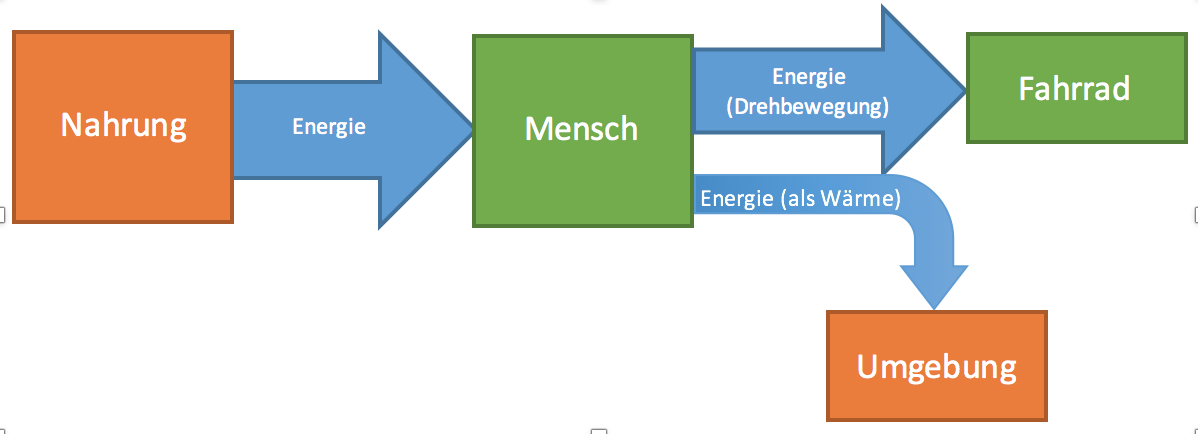 [Speaker Notes: Kontextorientierter Einstieg: Wofür benötigt ein Mensch pro Tag welche Energiemenge?
An verschiedenen Vorgängen (elektrischer Stromkreis, Jojo, Hüpfball, ...) soll untersucht werden, ob Energie verbraucht werden kannZiel soll es hier sein, dass die Schüler feststellen, dass die Energie von übertragen wird! (Hier: Abgrenzung des umgangssprachlichen Begriffs Verbrauch und Übertragung kann am Beispiel des Wassers („Wasserverbrauch“) thematisiert werden
Modell erweitern: Energie kann nicht erzeugt oder vernichtet werden! 
Einführung in die Energieübertragungskette (Energieflussdiagramme):Die Schüler sollen am Beispiel des Fahrradfahrens ein Schema erstellen, aus dem hervor geht, was mit der Energie passiert.Farbcode: Energieüberträger: grün; Energiespeicher: rotHilfestellung über Hilfekarten (3 Niveaus)]
Energiespeicher und -Formen
Kontextorientierter  Einstieg
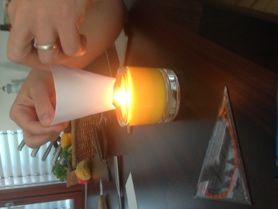 Untersuchung von Energiespeichern
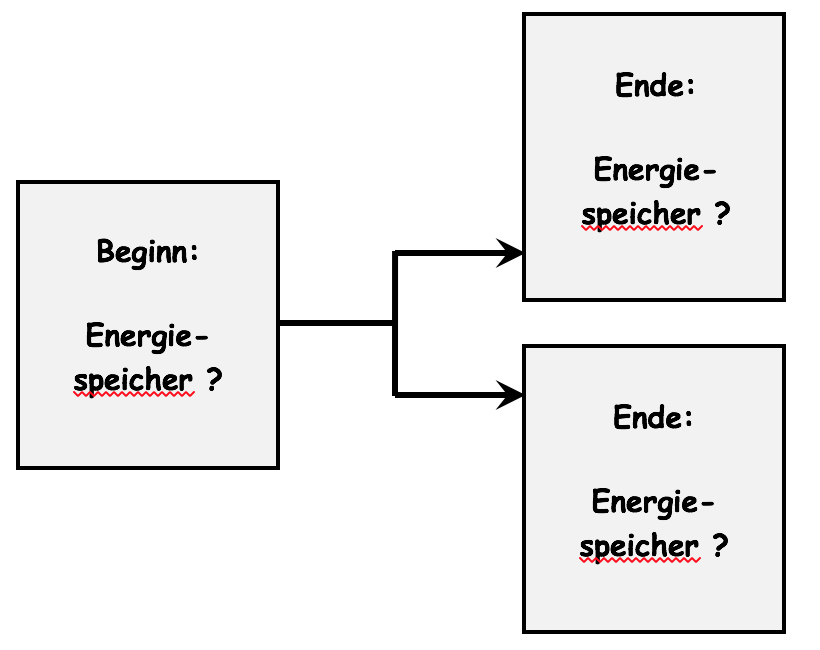 „Energiespiel“
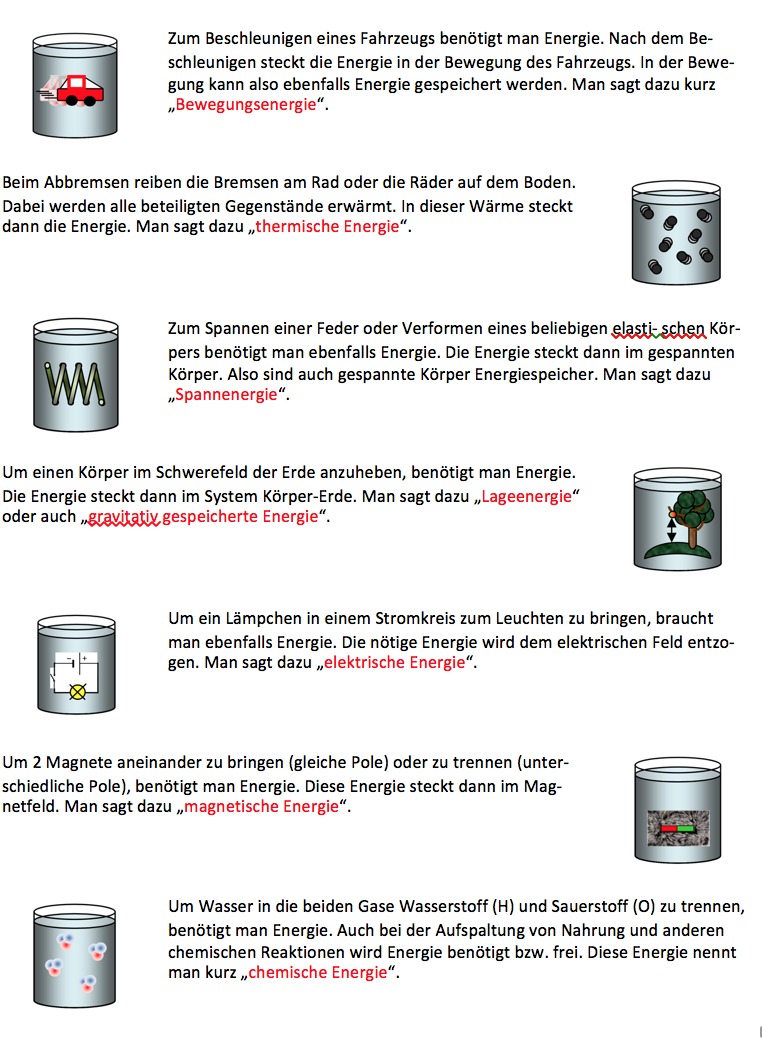 Präsentation der Ergebnisse
[Speaker Notes: Kontextorientierter Einstieg: Erwärmen von Wasser
Untersuchung verschiedener Energiespeicher: In welcher Form ist die Energie gespeichert
Untersuchung verschiedener Energieumwandlungen  Aufstellen von Energieübertragungsketten „Energiespiel“
Präsentation der Ergebnisse durch Schüler]
Wärmekraftwerke
Erwärmen von Wasser mit dem Tauchsieder
Modell erweitern:
Energie kann entwertet werden
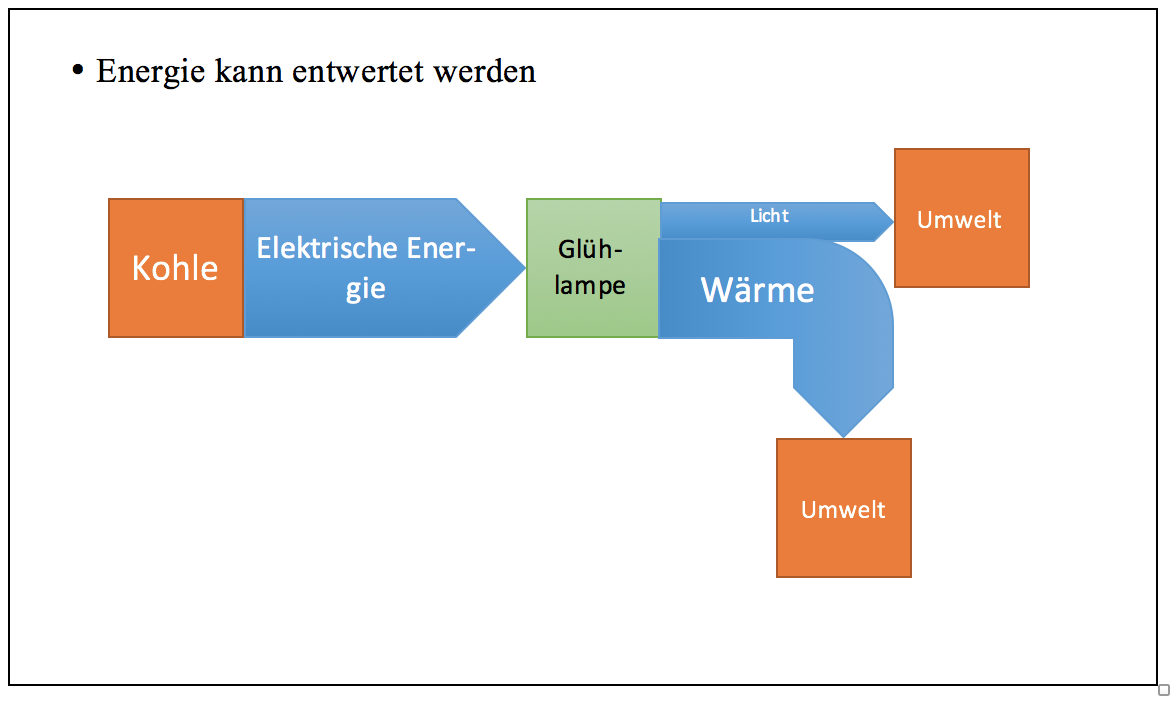 Längere Übertragungsketten
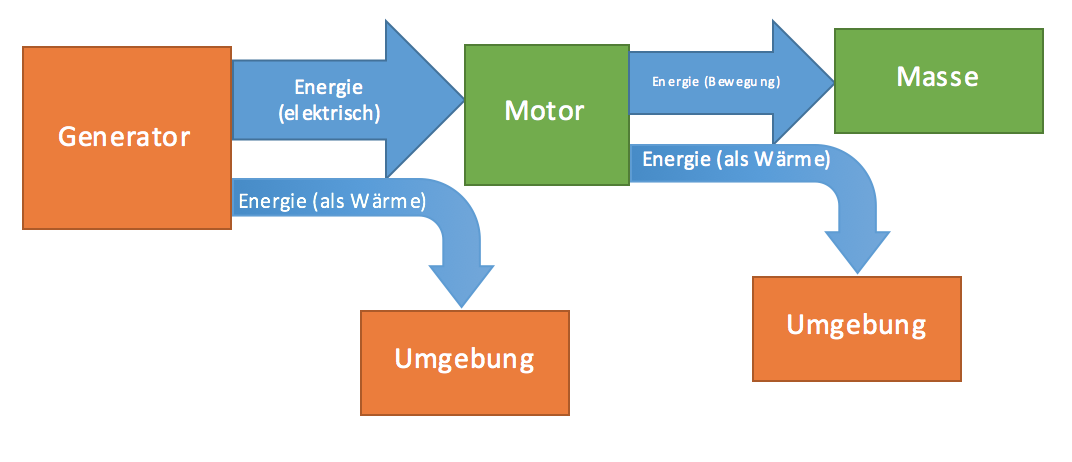 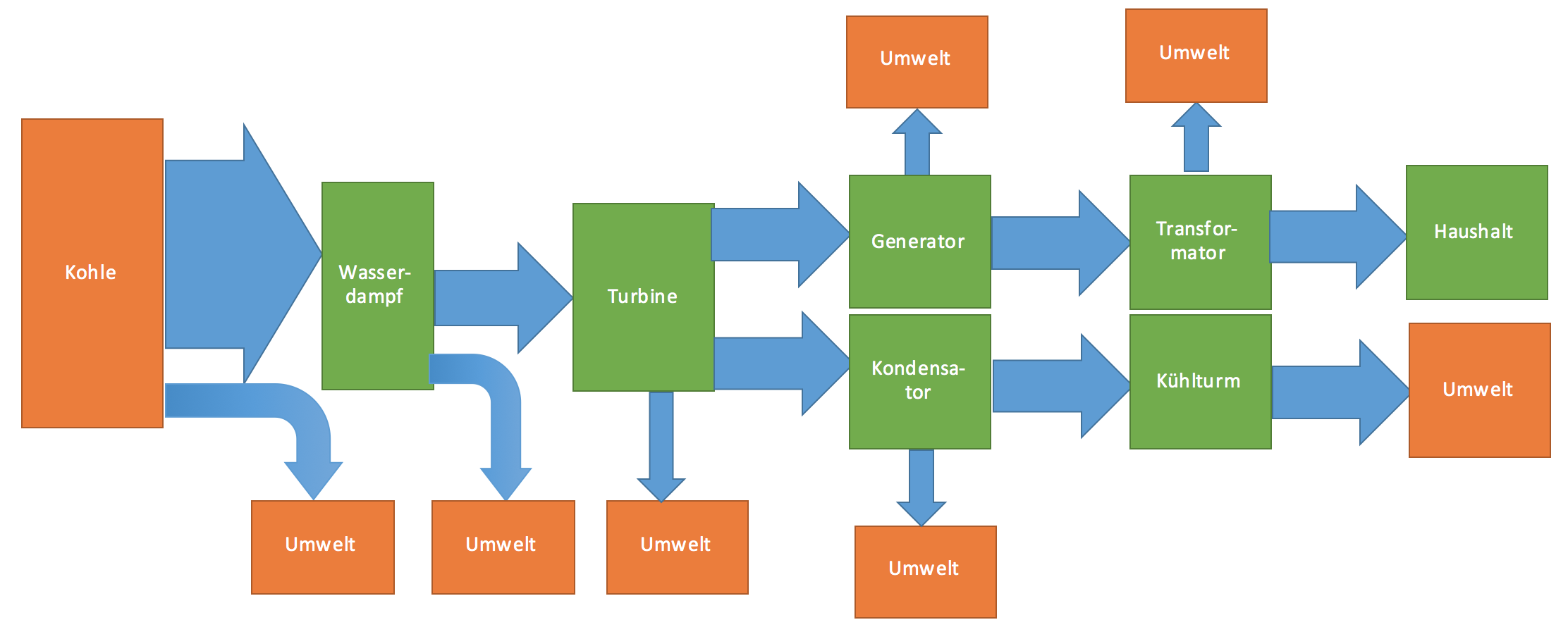 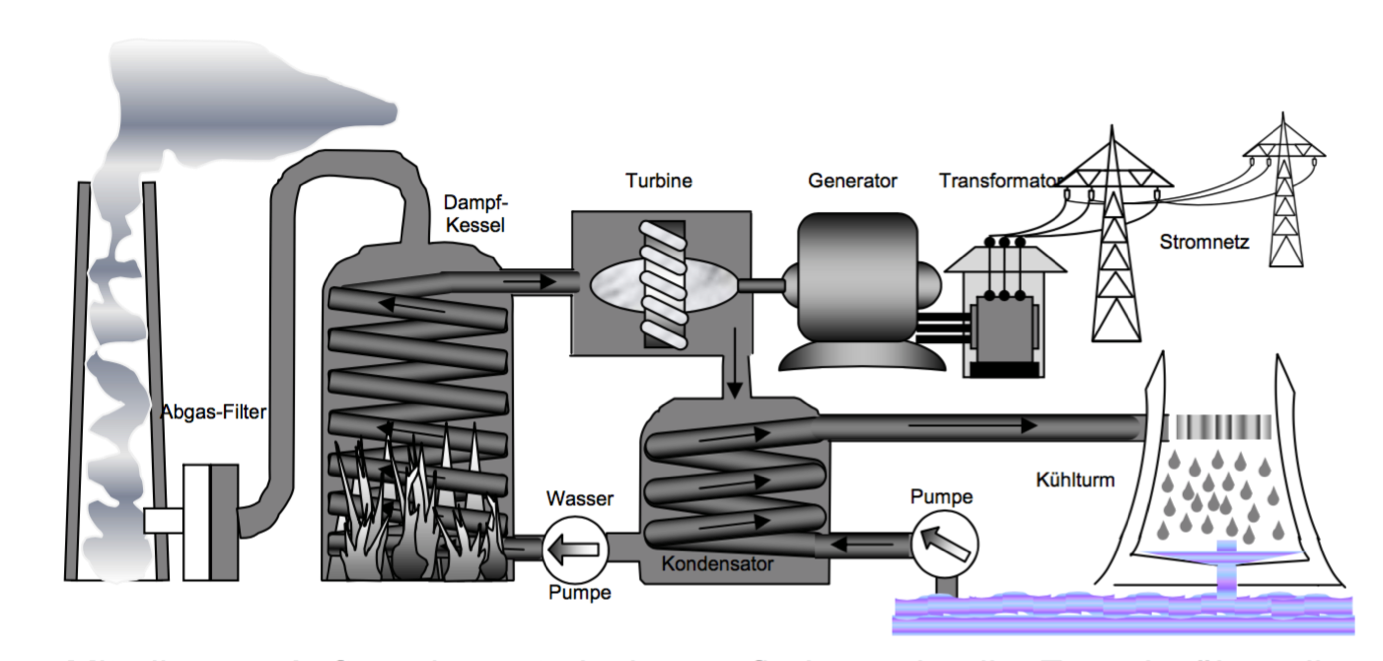 Anwendung auf Kraftwerke
[Speaker Notes: Kontextorientierter Einstieg: Erwärmen von Wasser mit dem Tauchsieder  Ein teil der Energie wird entwertet
Das Modell wird erweitert um die Tatsache, dass stets ein Teil der vom Energiespeicher zur Verfügung gestellten Energie entwertet wird (also für weitere Energieübertragungen nicht mehr zur Verfügung steht)
Am Beispiel einiger Versuche- Dynamot (als Generator)  Dynamot (als Motor)  Massestück an Faden- Solarzelle  Elektrolyseur  Brennstoffzelle  Lampe- Fön oder heißes Wasserbad  Peltier-Element oder Motor mit Ventilatorsollen die S längere Energieketten zeichnen (hier gibt es auch Hilfestellungen durch Hilfekarten)
Mit Hilfestellungen soll nun eine Energiekette für das Kohlekraftwerk aufgestellt werden:In der Besprechung wird auf verschiedene Orte der Energieentwertung eingegangen sowie die CO2-Problematik kurz erwähnt (s. folgende Stunden)]
„Energiesparen“
Wiederholung: Energieentwertung
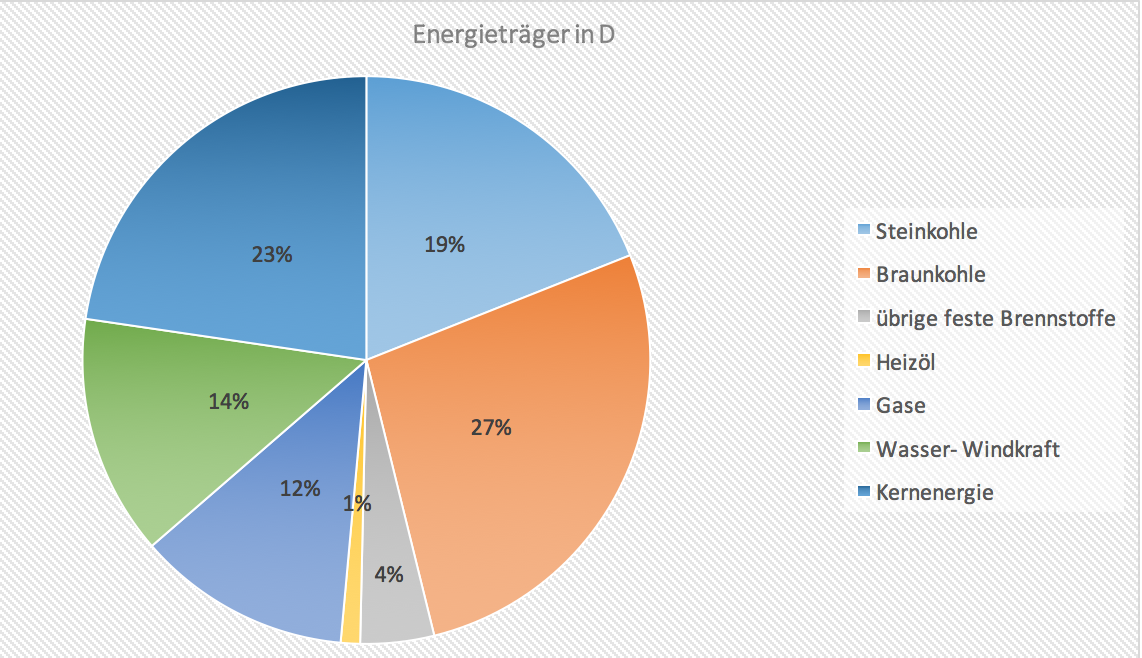 Problematik: Fossile Brennstoffe
Präsentation der Ergebnisse: Podiumsdiskussion
Projekt: „Energiesparen“
BNE!
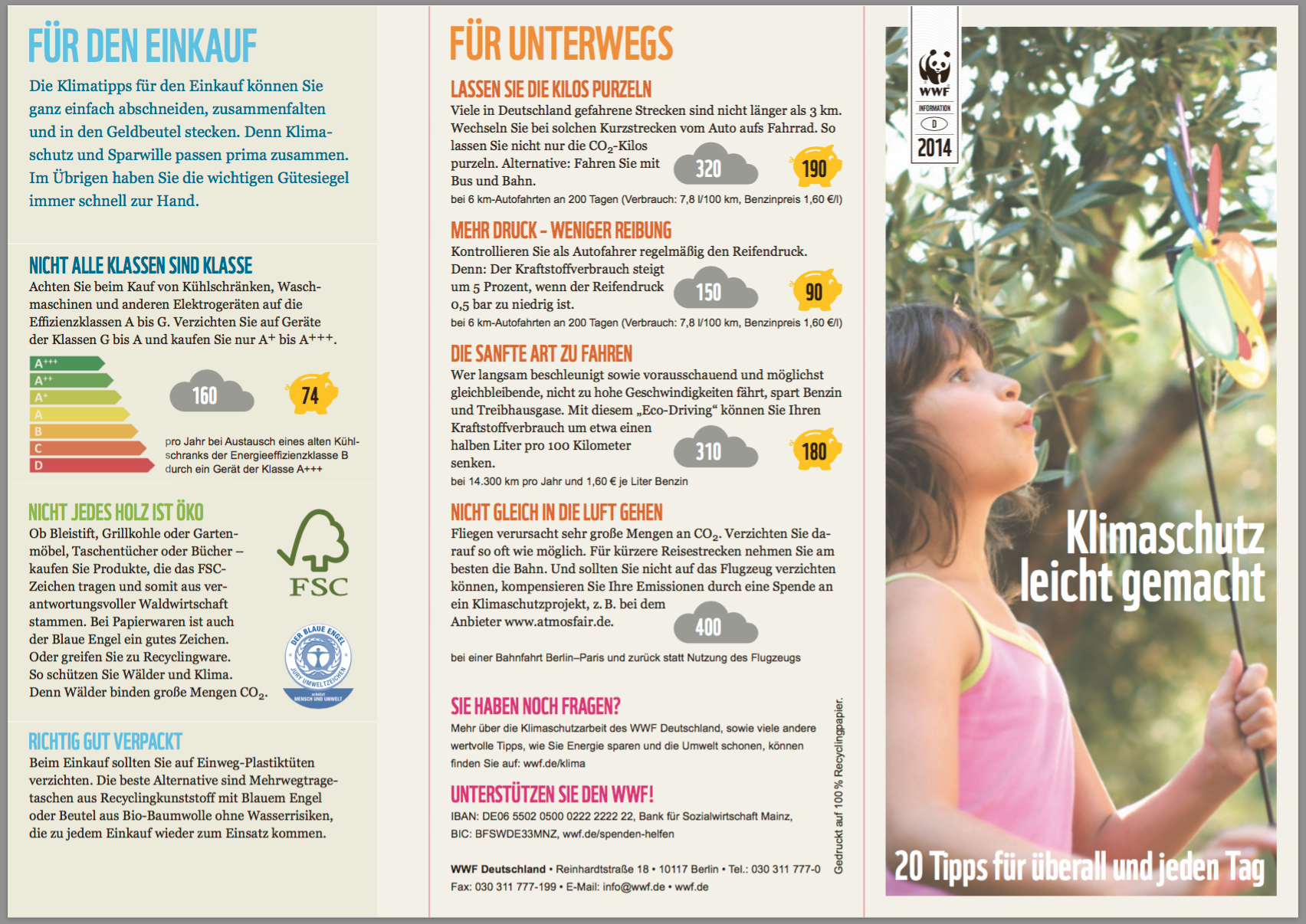 Möglichkeiten des Energiesparens
[Speaker Notes: Zunächst wird die Modelleigenschaft der Energieentwertung an verschiedenen Beispielen (Bremsen, Fernsehen, Heizen, ...) wiederholt
Dies führt dazu, dass man stets Energie „parat“ halten muss  Kraftwerke betreiben  meist fossile Brennstoffe
Dies führt zur vermehrten Produktion von Treibhausgasen (anthropogener Treibhauseffekt)  Wirkungen werden in Expertengruppen recherchiert
Die Ergebnisse werden den anderen Schülern präsentiert
Möglichkeiten, Energie zu sparen, sollen in einer Gruppenarbeit mit anschließender Diskussion erarbeitet werden (Hilfestellung: Flyer von WWF
Energieprojekt:S erkundigen sich zu Hause über die Energiekosten (Wasser und elektrische Energie)S stellen Regeln zum „Energiesparen“ auf  Vereinbarung mit der Familie treffen, dass man sich daran hältDokumentation von: Energiesparregeln, Energieverbrauch (Änderungen!), Resümee evtl. Vertrag mit den Eltern, dass man die Hälfte des ersparten Betrages als Taschengeld erhält!]
Projekt: „Energiesparen“
Projektbeschreibung:
Ziel des Projektes soll es sein, einen Überblick über die Energiekosten zu Hause zu erlangen, Möglichkeiten zum Einsparen von Energiekosten zu finden und diese zu dokumentieren.
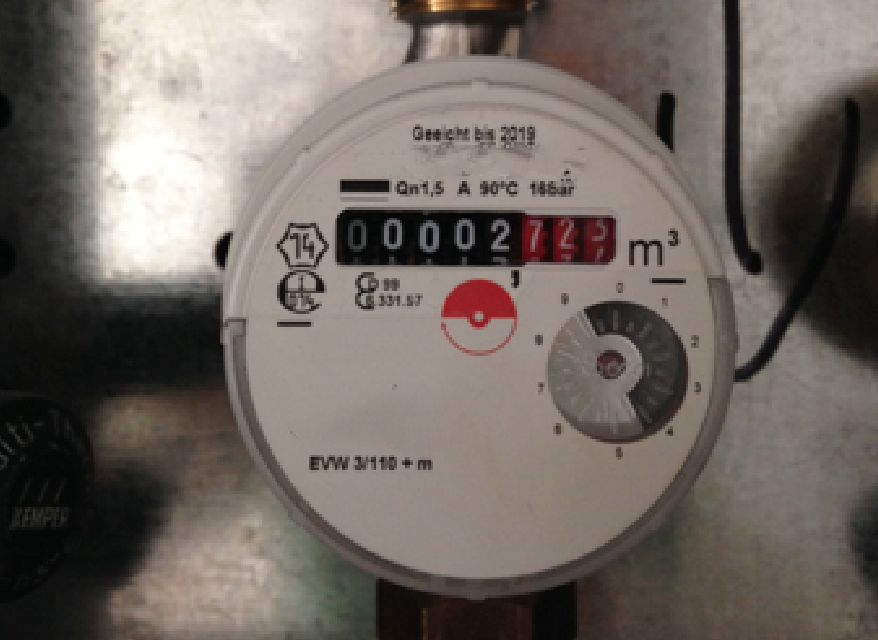 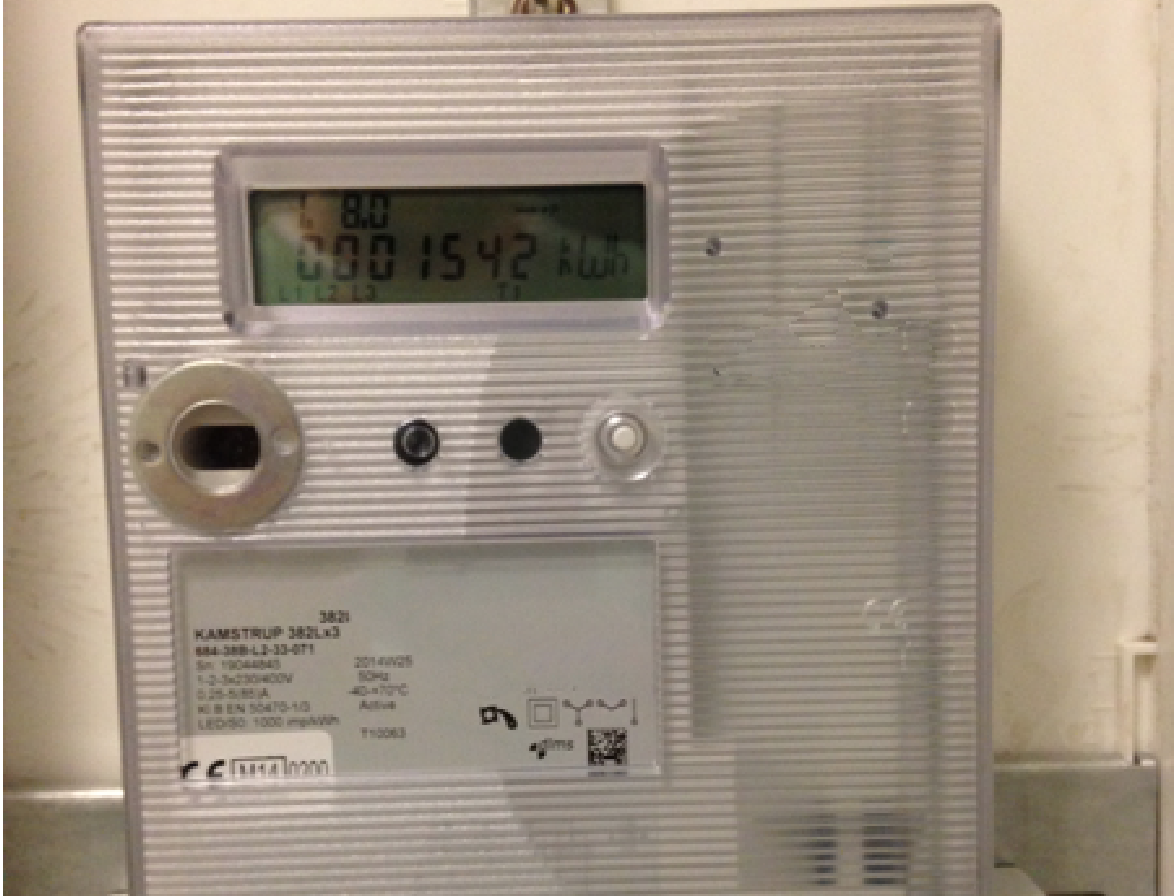 Projekt: „Energiesparen“
Vorgehensweise:
Überblick über die Energiekosten verschaffen

Möglichkeiten des Energiesparens recherchieren

(„Vertrag“ mit den Eltern schließen)

Flyer für die Familie erstellen

Wirksamkeit der Maßnahmen überprüfen

Ersparnisse bestimmen (nach 1 Monat)

Dokumentation vervollständigen
[Speaker Notes: Vorsicht: Vertrag mit den Eltern sollte freiwillig sein (kann am Elternabend besprochen werden)
Man sollte die Schüler nicht die Energiekosten dokumentieren lassen  Es genügt die Einsparung auf Grundlage der Maßnahmen!

Wichtig ist, dass den Schülern an dieser Stelle bewusst wird, das es Einsparmaßnahmen gibt, die nicht sehr zeit- und kostenintensiv sind
z.B. Kann man den Schülern sagen, sie sollen prüfen, wie groß der Umsatz an elektrischer Energie in einer nacht ist, wenn alle nicht notwendige Stand-By Geräte ausgeschaltet sind und wenn nicht!]
Wirkungsgrad
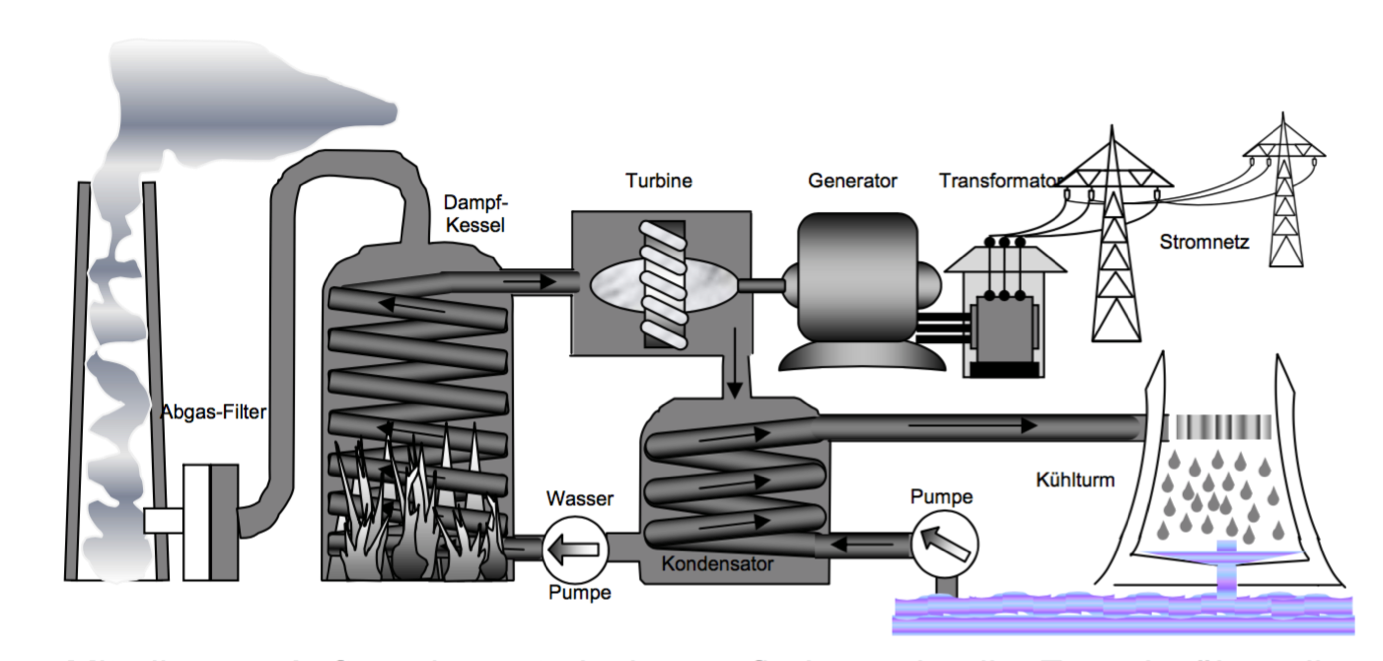 Wie effizient arbeitet ein Kraftwerk?
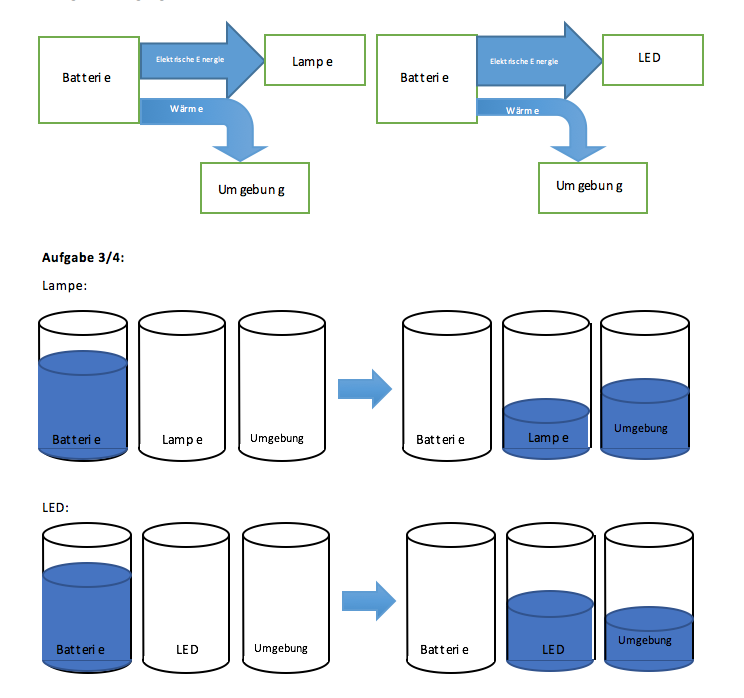 Aufstellen einer Gleichung
Leitfrage beantworten
Wirkungsgrad „Anno Domini“
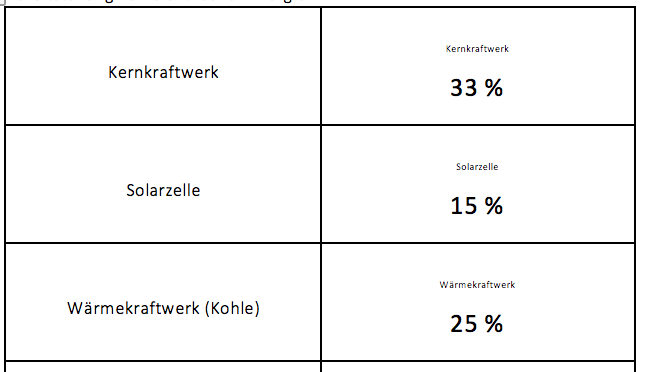 [Speaker Notes: Eine Formel für die Effiizienz eines Kraftwerks soll gefunden werden
Die Leitfrage ist, wie effizient ein Kraftwerk arbeitet? 
Dazu sollen die Schüler an einem einfachen Versuch (Glühlampe und LED gleicher Leistung) eine Formel für die Effizienz erarbeiten.
Die Leitfrage, wie effizient ein Kraftwerk ist (Gesamtwirkungsgrad) soll in einem LS-Gespräch erörtert werden
Mit einem „Spiel“: Wirkungsgrad Anno Domini sollen die Schüler verhschiedene Geräte nach dem Wirkungsgrad sortieren und ihre Behauptung in der Gruppe begründen]
Versuch zum Wirkungsgrad
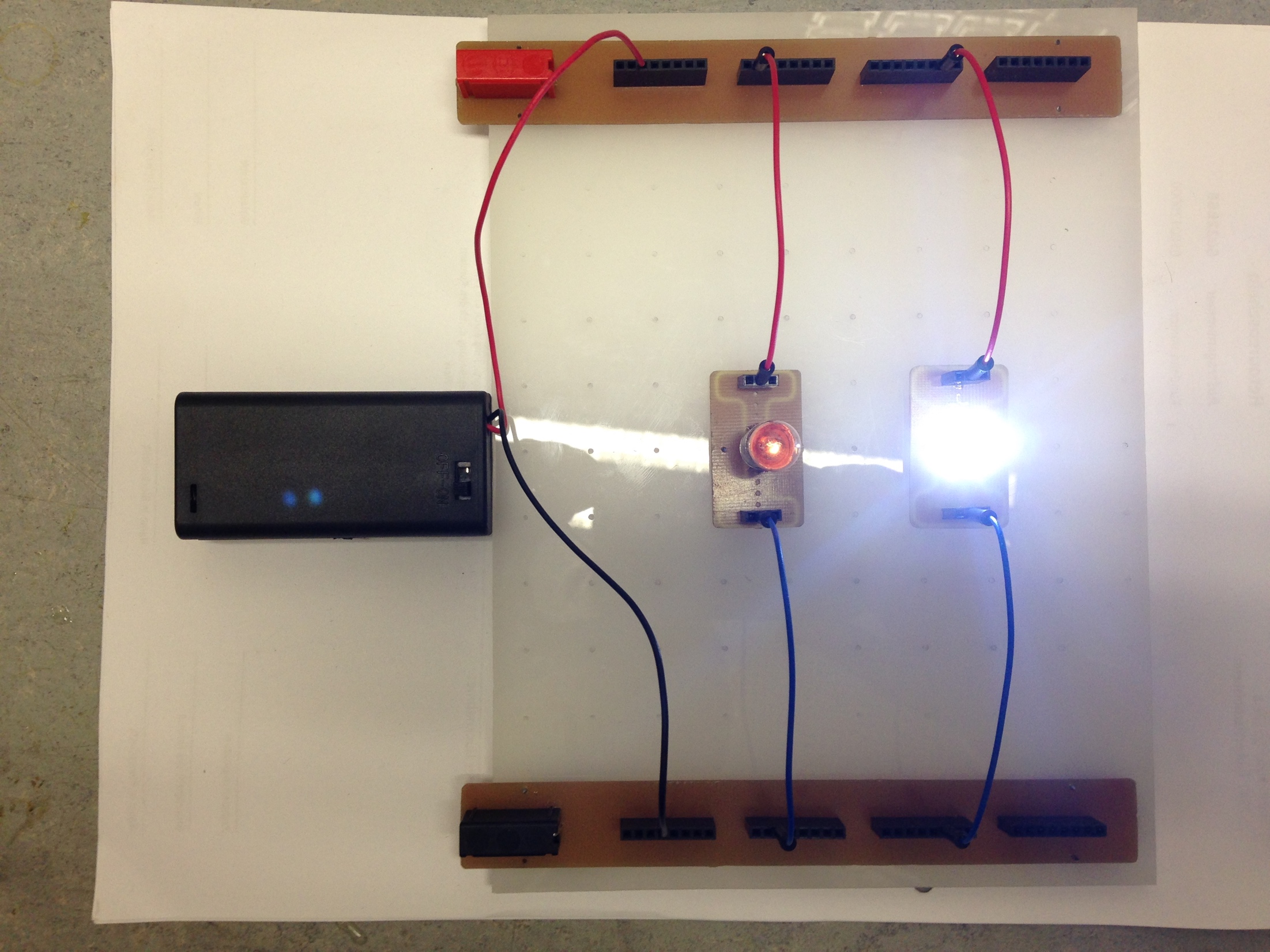 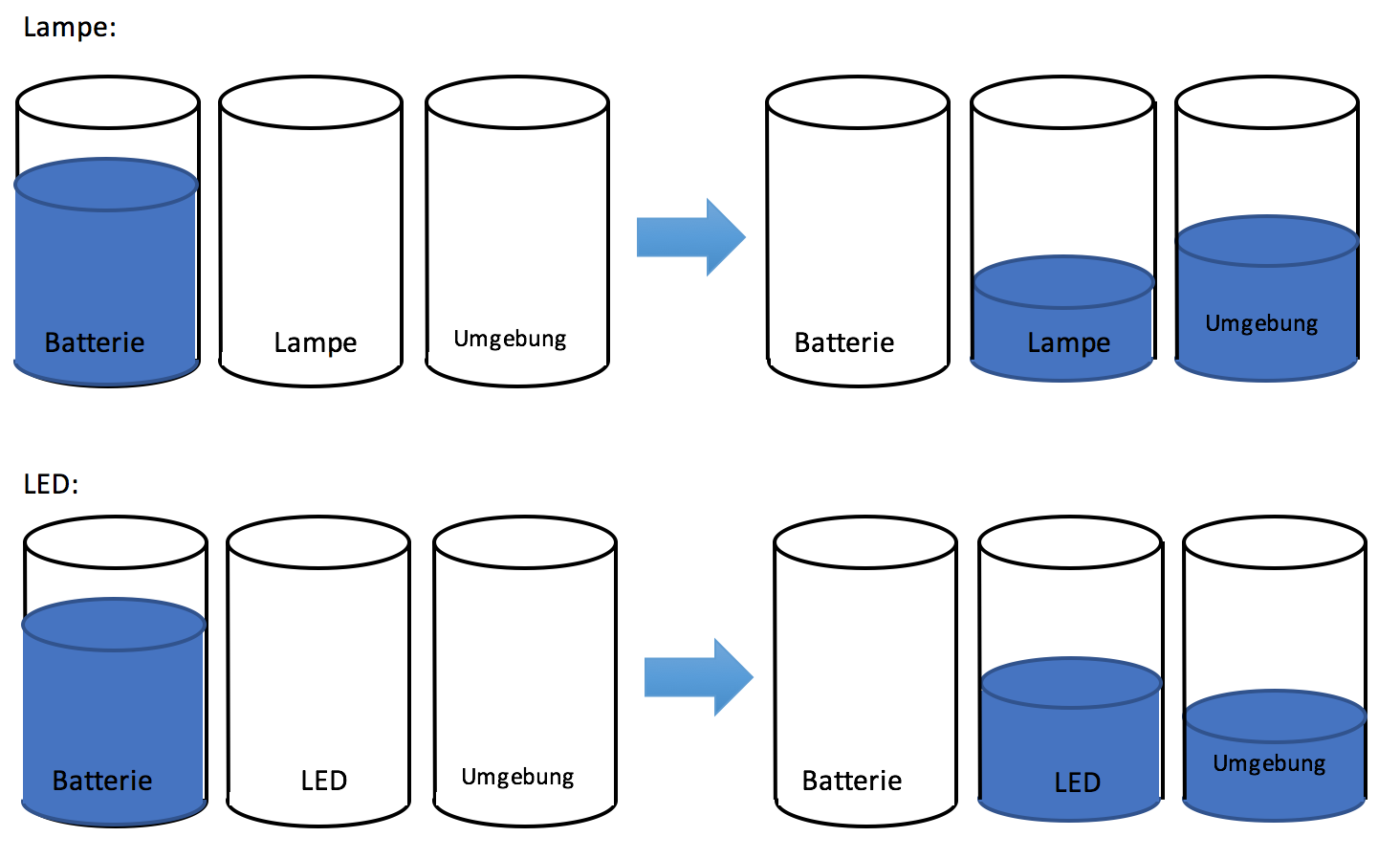 [Speaker Notes: Lampe: 3 V 0,07 A
LED: 3 V 0,06 A (2 superhelle weiße LEDs parallel)]
Die Lageenergie
Entwurf eines Energiespeichers:
Zusammenhang zwischen EE, ME und HE
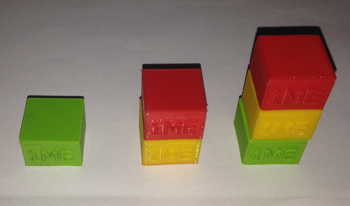 Wieviel Energie ist im gleichen Speicher auf dem Mond gespeichert?
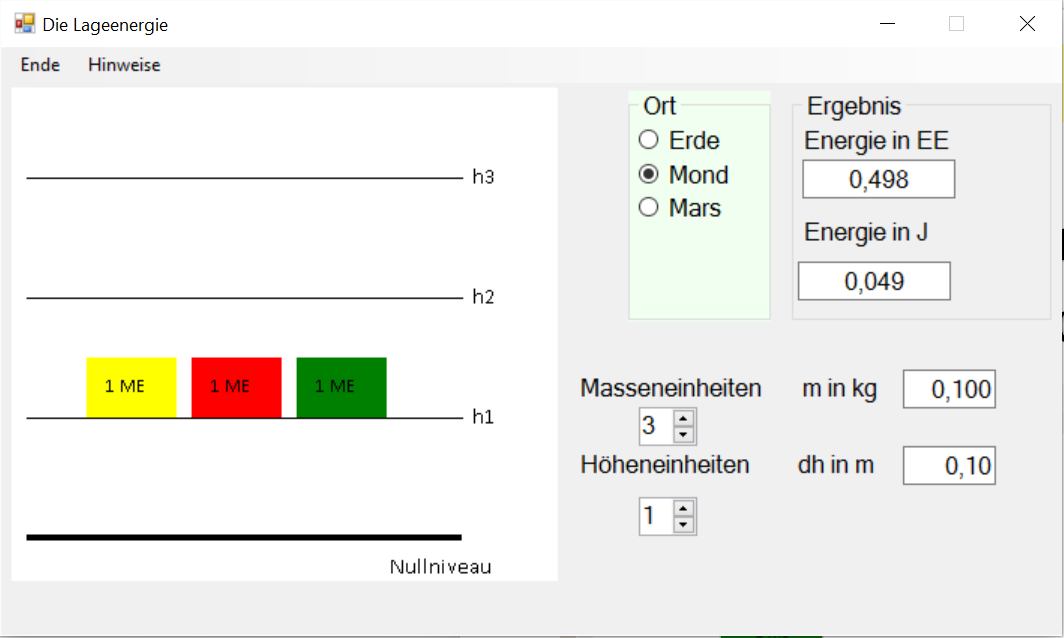 Erstes Teilergebnis
Angabe in SI-Einheiten
Übungen
Ein Energiespeicher
Drei Energieeinheiten auf dem Mond
Eine Energie-
einheit
Fünf Energie-
einheiten
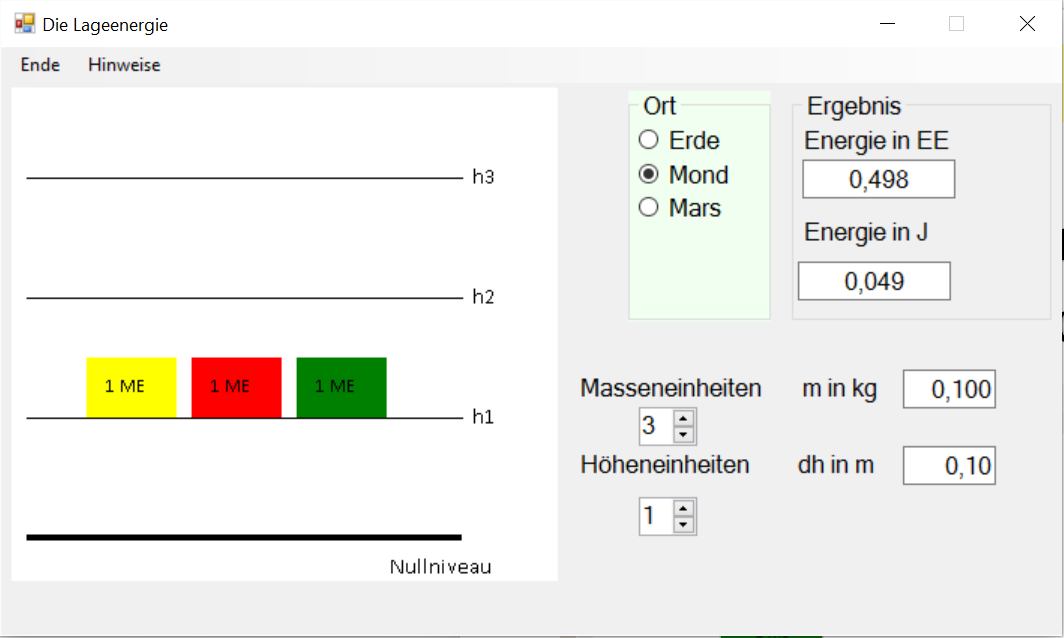 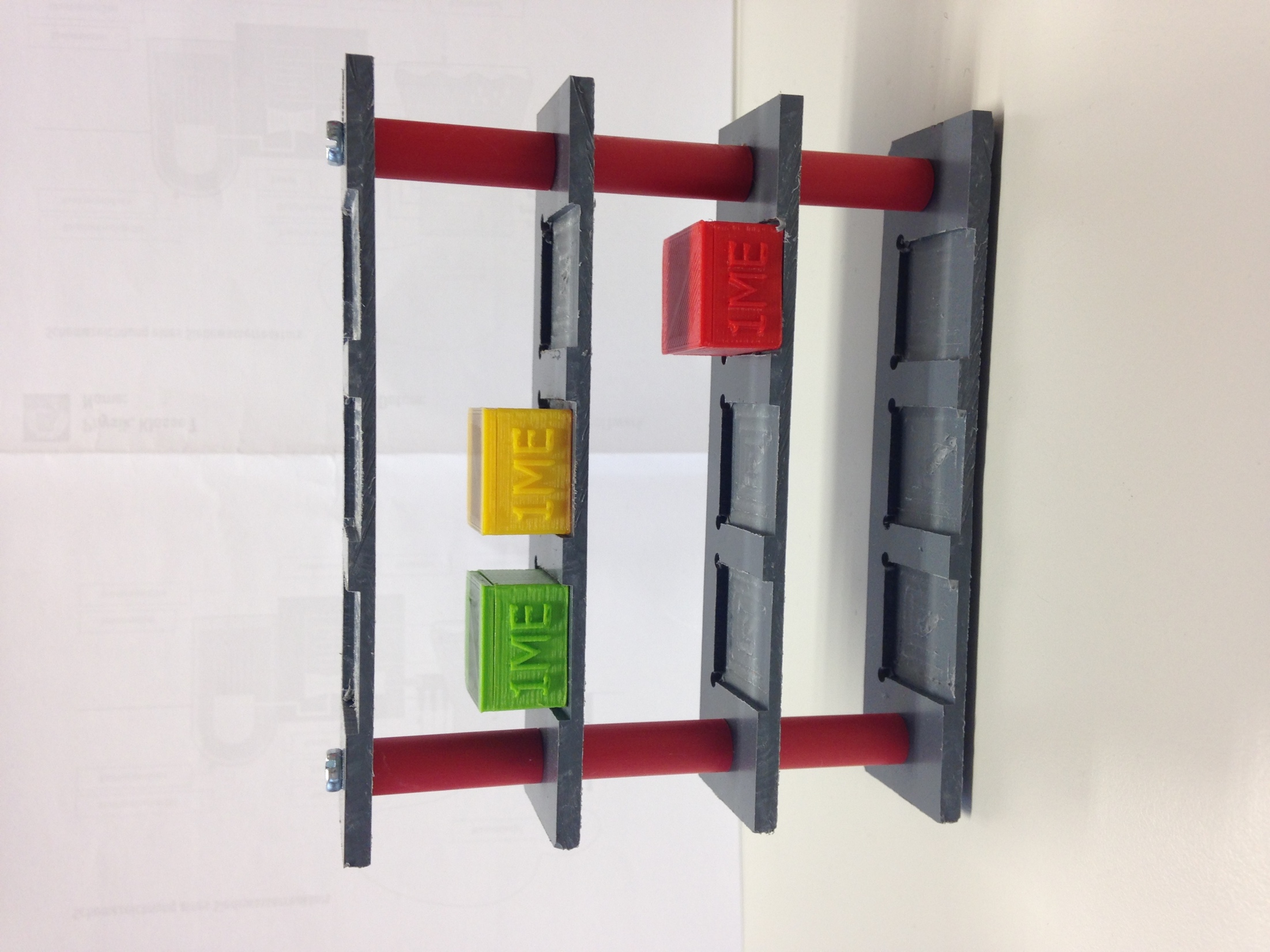 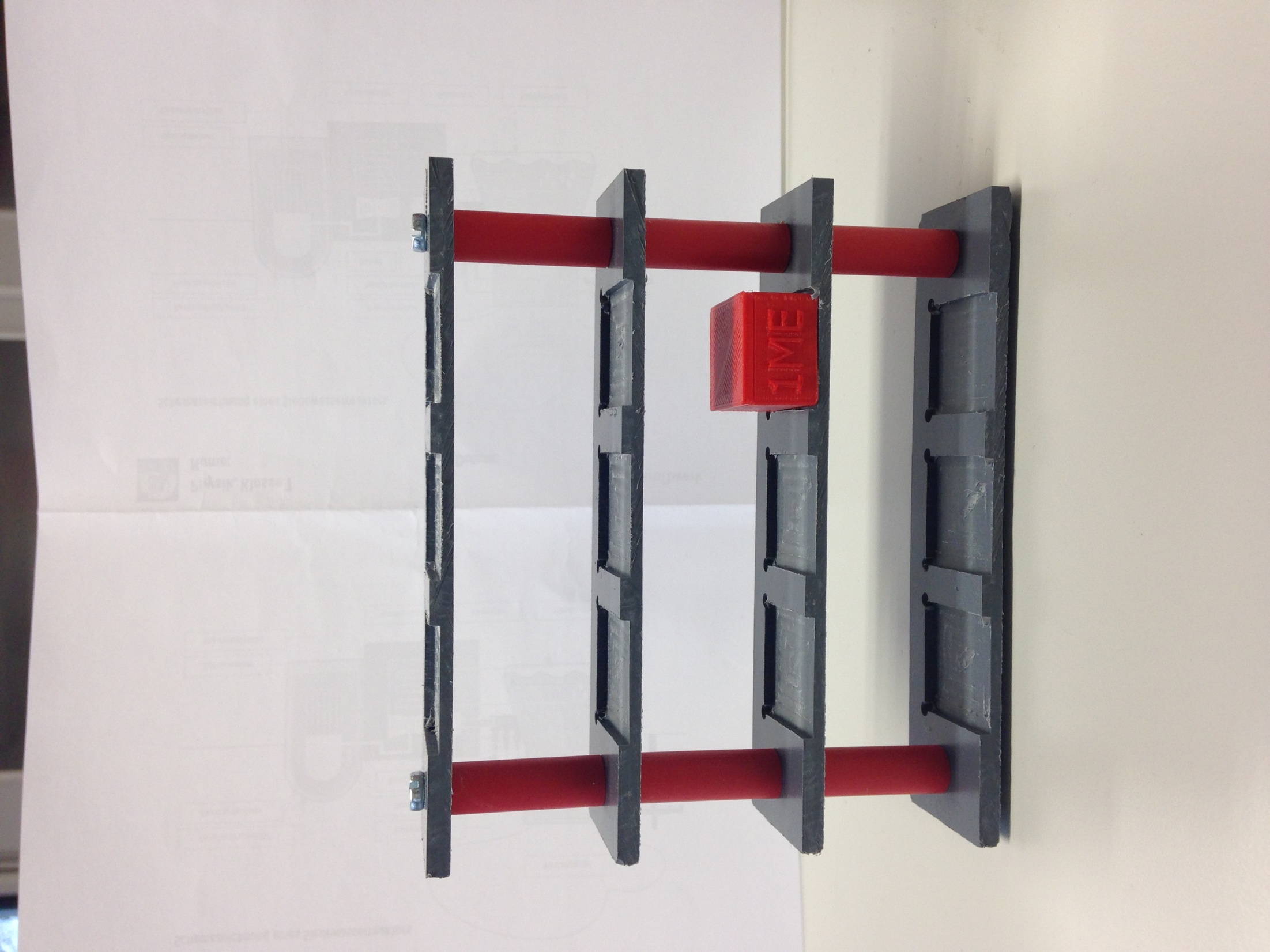 Beispiel: Energie
Basiswissen auf Karteikarten
Diagnosebögen
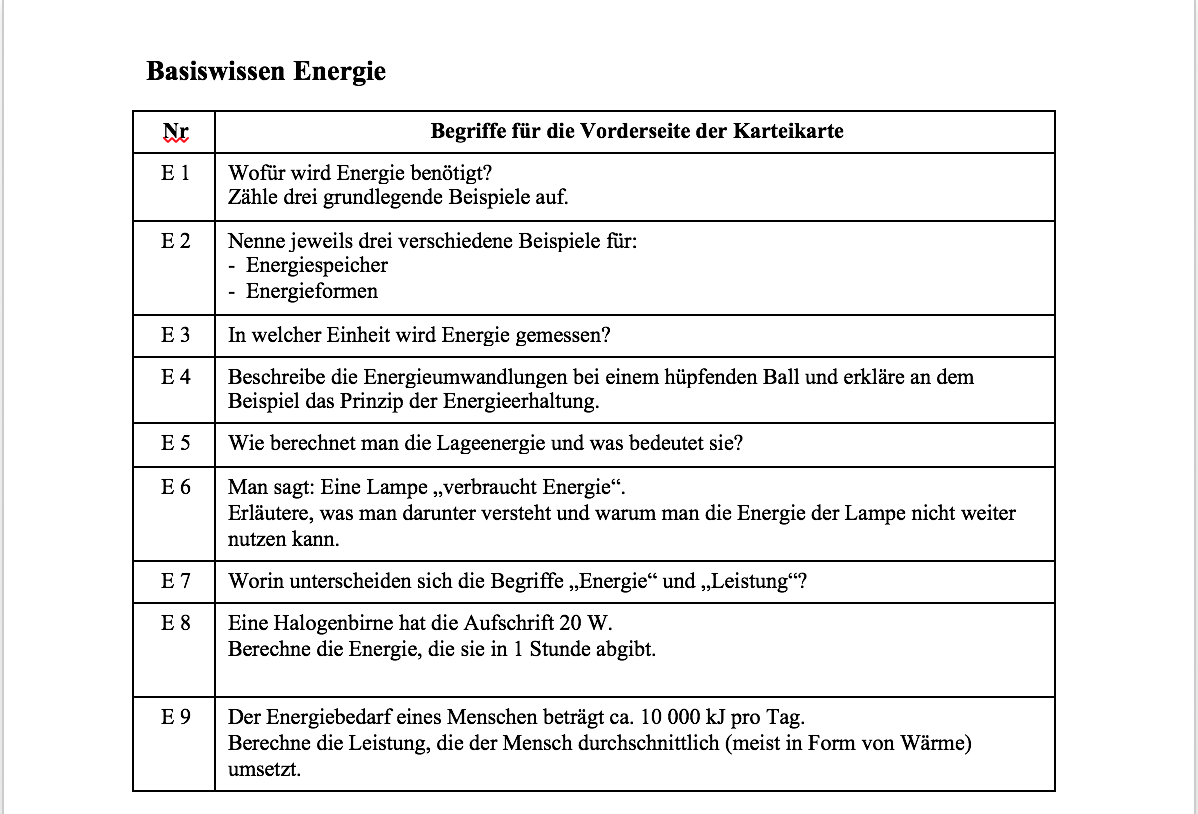 [Speaker Notes: Grundwissen soll auf Karteikarten gebracht werden
Notengebung: 3 Tests im Laufe jeder Einheit (Termin nicht bekannt)
Am Ende des Schuljahres: 4. Test: Termin bekannt, Fragen nur zu Basiswissen

Diagnosebogen: dient dazu, am Ende der Einheit zu prüfen, was man verstanden hat und was noch vertieft werden sollte! (auch einsetzbar vor KA!)]
Vielen Dank für ihre Aufmerksamkeit!